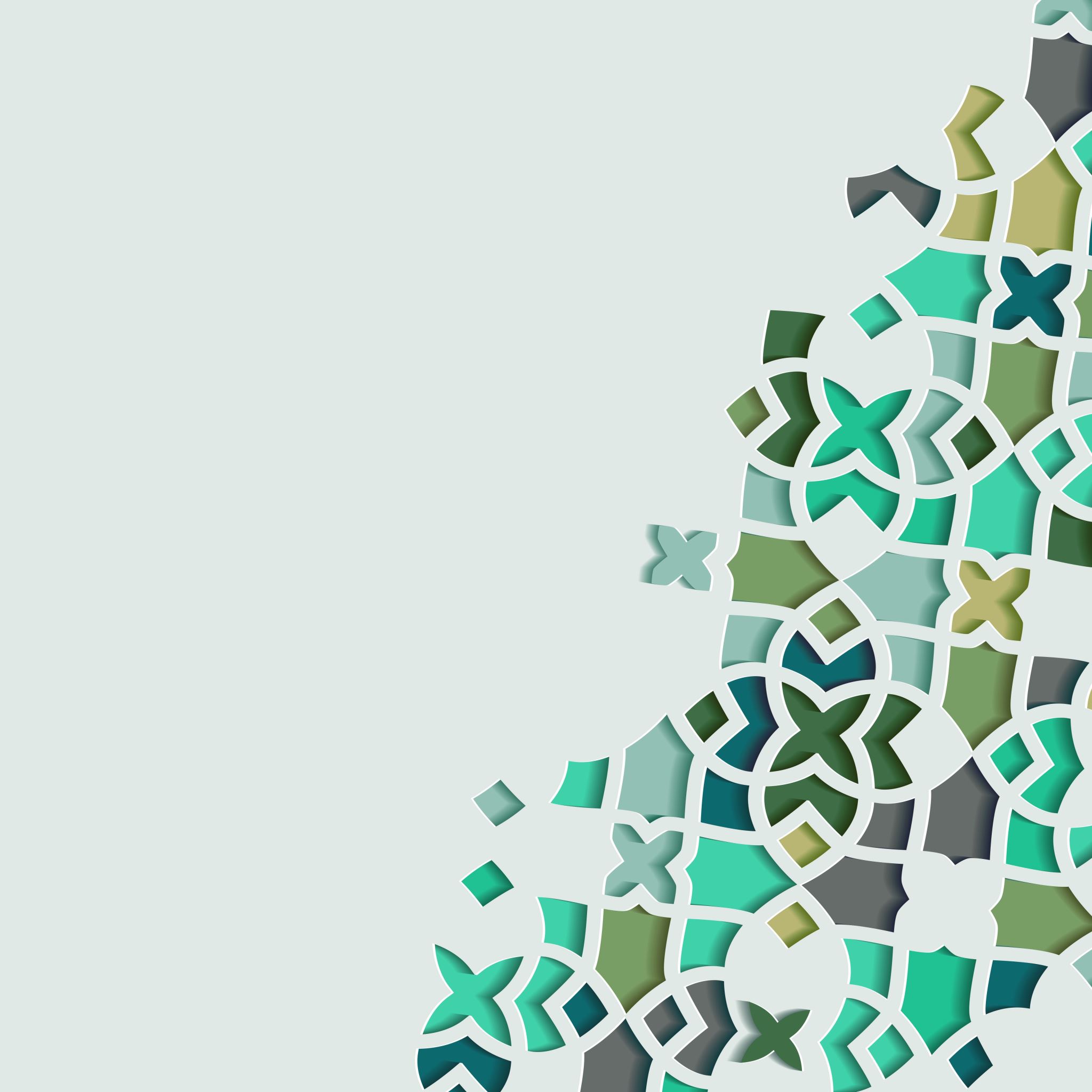 The Life of Prophet Muhammad
Lesson 9
Divine Care
وَلَقَدْ قَرَنَ اللهُ تَعَالَى بِهِ(صلى الله عليه وآله) مِنْ لَدُنْ [أَنْ] كَانَ فَطِيماً أَعْظَمَ مَلَك مِنْ مَلاَئِكَتِهِ يَسْلُكُ بِهِ طَرِيقَ الْمَكَارِمِ، وَمَحَاسِنَ أَخْلاَقِ الْعَالَمِ، لَيْلَهُ وَنَهَارَهُ،

“From the time he was weaned, God sent the greatest of his angels to accompany him and lead him, day and night, down a path to nobility and virtue.”- Imam Ali (a)



Source: Nahjulbalagha sermon 192
Divine Care
لقد رأيتني في غلمان قريش ننقل حجارة لبعض ما يلعب به الغلمان ، كلنا قد تعرى ، وأخذ إزاره فجعله على رقبته ، يحمل عليه الحجارة ؛ فإني لأقبل معهم كذلك وأدبر ، إذ لكمني لاكم ما أراه ، لكمة وجيعة ، ثم قال : شد عليك إزارك ؛ قال : فأخذته وشددته علي ، ثم جعلت أحمل الحجارة على رقبتي وإزاري علي من بين أصحابي
“I found myself among some boys from Quraysh. We were moving rocks around to play with them. I was also playing with them. We decided to take our clothes off and use them to hang the rocks over our shoulders. When I went to take my clothes off, something struck my hand, and then said, ‘Keep your clothes on.’ I could not see it, but I did as it told me. From then on, I carried the rocks against my neck with my friends and left my clothes on.”

Source: Ibn Hisham, p. 188
The Prophet’s Youth
The Sacrilegious Wars حرب الفجار
This was a reference to 4 wars between Hawāzin, Quraysh, and Kinānah. They took place during the Sacred months when fighting was prohibited. Thus, even by pre-Islamic standards it was an egregious violation of their moral code.
There is debate over whether or not Abu Talib and the Prophet participated in the 4th skirmish.
The Prophet’s Youth
If they did participate, they must have been justified in doing so.
There is a strong possibility that they did not participate and these reports are merely fabrications.
What would be the motive to fabricate this story?
this seems a clear example of the heavy Umayyad hand doctoring history to cast aspersions on Abu Talib and the Prophet while exonerating their own ancestor
The Prophet’s Youth
Yaʿqūbī narrates one report that states that Ḥarb ibn Umayyah was the commander of the combined forces of Quraysh and Kinānah and another report that says he did not even participate.
In some reports Abu Talib explicitly condemns the war:
(وقد روي أن أبا طالب منع أن يكون فيها (أي في حرب الفجار) أحد من بني هاشم، وقال: هذا ظلم، وعدوان، وقطيعة رحم، واستحلال للشهر الحرام، ولا أحضره، ولا أحد من أهلي
“This is a act of oppression, a transgression, a severing of kinship, and a violation of the Sacred month. I, nor any member of my family will attend…”
The Prophet’s Youth
Other narrations indicate that Abu Talib and the Prophet participated.
Conclusion: the Umayyads tried to cast doubt on their ancestors’ participation while insinuating that Ali’s ancestor did participate, and that even the Prophet participated. This makes their actions in Muḥarram of 61 AH a bit more palatable.
The Prophet’s Youth
The Quraysh were not directly involved in the dispute, but were pulled into the fighting because of a pre-existing intertribal alliance. The war lasted several years.
The Sacrilegious Wars was yet another example of the endless cycle of retaliation in Arabia. The costs were high and it was becoming increasingly apparent to the Arabs that, unlike the surrounding empires, they had no regulated system of justice.
The Prophet’s Youth
Shortly after the end of the Sacrilegious War, a visiting Yemeni merchant agreed to sell some of his goods to a local Makkan, Al-A’as b. Wai’l, from the clan of Sahm.
However, when the Al-A’as refused to pay the predetermined price, the visiting merchant had no legal recourse.
Alone and helpless, he publicly challenged the Quraysh to arbitrate the matter.
The Prophet’s uncle, Zubayr b. Abdul Muttalib, heard the merchant’s cry and conveyed his concern to the leaders of Quraysh.
The Prophet’s Youth
Abdullah b. Jud’an, a man from the clan of Taym, called an open meeting at his house to address the complaint and develop a code of justice.
Only five of the 14 Quraysh clans accepted Abdullah’s invitation.
The parties to the pact were the leaders of Banū Ḥāshim, Banū al-Muṭṭalib, Banū  Asad, Banū Zuhrah, and Banū Taym.
The attendees agreed to a simple code of ethics- that each clan would stand for the oppressed against the oppressor, regardless of who was oppressing.
All parties submerged their hands in Zamzam and swore to help anyone who is wronged against him who has wronged him
The Prophet’s Youth
لقد شهدت في دار عبد الله بن جدعان حلفا ، ما أحب أن لي به حمر النعم ، ولو أدعى به في الإسلام لأجبت 

“I witnessed a pact in the house of Abdullah b. Jud’an. It was more appealing to me that herds of cattle. Even now in the period of Islam, I would respond positively to attending such a meeting if I were invited.”- The Prophet (s)
The Prophet’s Youth
There was a dispute between Husayn b. Ali and al-Walid b. ʿUtbah ibn Abī Sufyān. Walīd had occupied land belonging to Ḥusayn, so Ḥusayn said: 
“I swear to God, if you do not give me what is my right, I shall draw my sword, stand in the Prophet’s Mosque, and invoke the Fuḍūl Pact!”

Among those who were present, ʿAbd Allāh ibn al-Zubayr (from Asad) and a man from Zuhrah and Taym all pledged to answer his call. So Walīd backed down and gave Ḥusayn what was his
The Prophet’s Youth
The Prophet as a shepherd 
no specific evidence for this from Shia sources 
Abu Hurayrah claims the Prophet said: 
ما بعث الله نبياً إلا رعى الغنم” قال أصحابه‏:‏ وأنت‏؟‏ فقال‏:‏ نعم كنت أرعاها على قراريط لأهل مكة”
“God sent no prophet who was not a shepherd.” When he was asked if this applied to him too, he said, “Yes, I used to herd sheep at Qarārīṭ (a place) for the people of Makkah.
The Prophet’s Youth
General traditions from Shia sources:

ما بعث الله نبيا قط حتى يسترعيه الغنم، يعلمه بذلك رعية الناس
“God sent no prophet without first charging him with the care of sheep, thereby teaching him to care for people.”- Imam al-Sadiq (a)

Source: Ilal al-Sharai’, p. 23
The Prophet’s Youth
إن الله جعل أرزاق أنبيائه في الزرع والضرع لئلا يكرهوا شيئا من قطر السماء

“God placed the sustenance of prophets in farming and milking, so that they never begrudge the rain.”- Imam al-Sadiq (a)


Source: A-Kafi, v. 1, p. 403
The Prophet’s Youth
Accordingly, we can accept that Prophet Muḥammad also herded sheep, but not as an employee of others as implied by Abu Hurayrah, for he never hired himself out to anyone per the following tradition from Ammar b. Yasir:
“The Prophet was never an employee to anyone.”


Source: Tarikh al-Ya’qubi, v. 2, p. 14